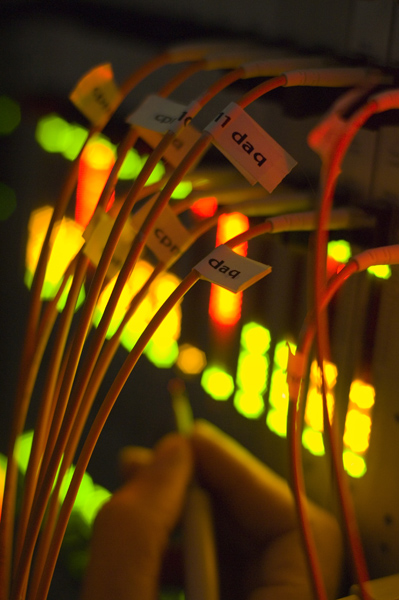 Offline Trigger Monitoring
TDAQ Training
30 July 2010

On behalf of the Trigger Offline Monitoring Experts team
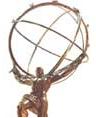 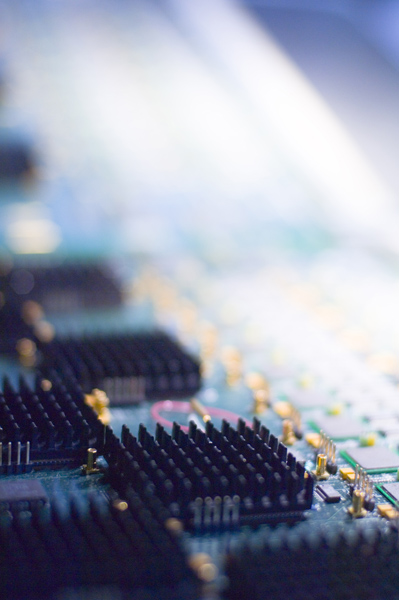 Introduction
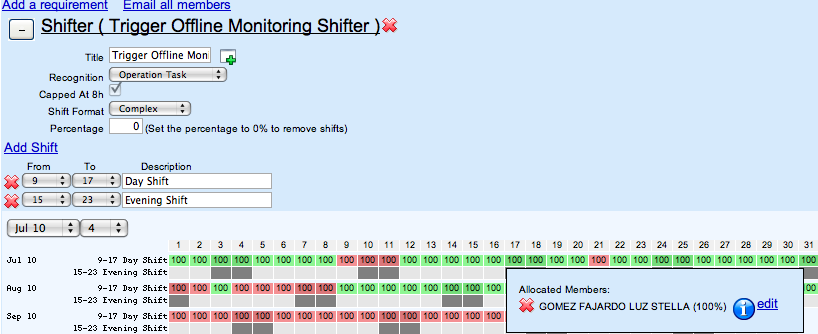 Aims:
The offline trigger monitoring shifter has two main tasks:
Monitor the Debug Stream analysis
Monitor the trigger Data Quality 

Practicals:
The trigger shifter is in constant contact with a Trigger Offline Expert on call
A small team of experts rotate to make sure there is always someone on call
Will also be able to answer the shifter’s questions/doubts
The expert will direct the shifter’s work
Especially in case non-standard operations are needed
One shift per day from 9am to 3pm in the TDAQ Satellite Control Room (SCR)
Look for category “Trigger Offline Monitoring Shifter” (task 46640) in OTP
It will be possible to do this shift remotely once the all the tools are available and the LHC is running smoothly – probably sometime in 2011

Organization:
The activity is overseen by Alessandro Di Mattia and is an essential part of the Trigger Operations area
It makes sure that the trigger is working without problems and that the data collected is good for analysis
ATLAS Trigger/DAQ
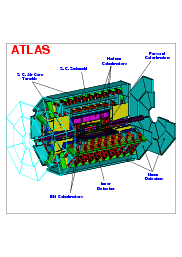 Trigger Reprocessing in Tier0
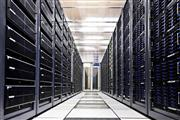 DEBUG Streams
CASTOR
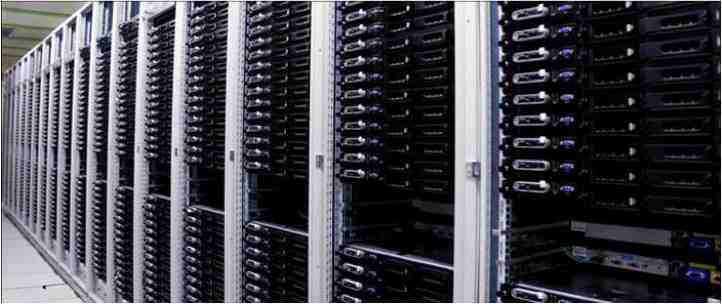 Post-reprocessing Analysis
Pre-reprocessing Analysis
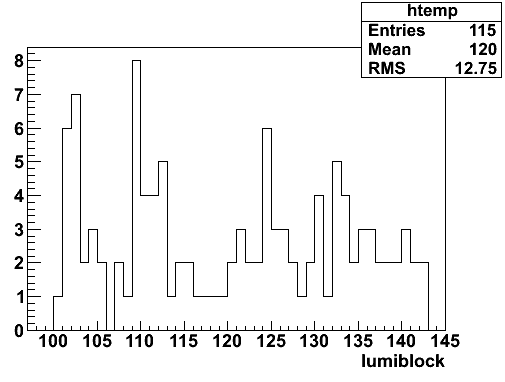 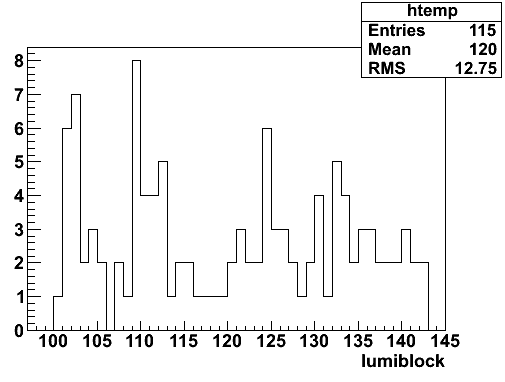 PHYSICS Streams
Offline Monitoring and Reconstruction in Tier0
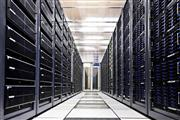 Data 
Quality 
from 
Tier0 
Histos
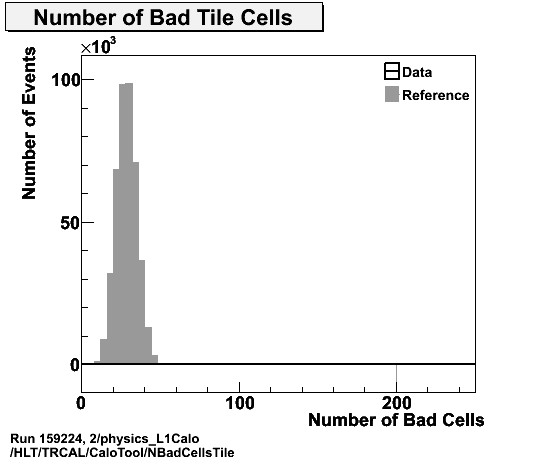 DEBUG stream analysis
Trigger DATA QUALITY
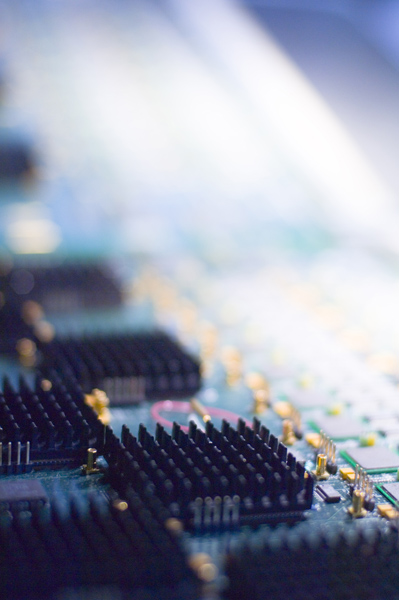 Debug Stream Monitoring
ATLAS Trigger/DAQ
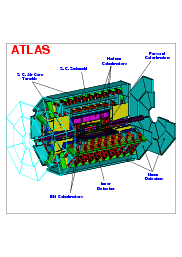 Trigger Reprocessing in Tier0
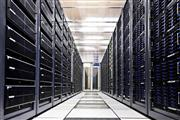 DEBUG Streams
CASTOR
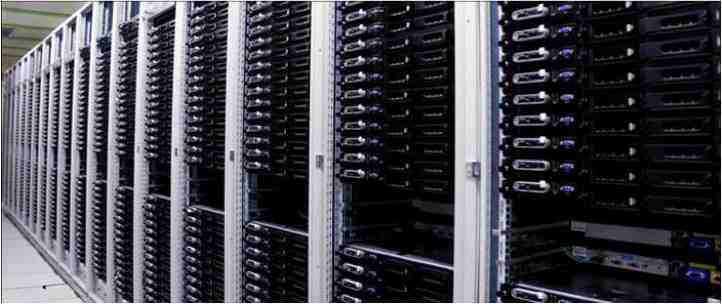 Post-reprocessing Analysis
Pre-reprocessing Analysis
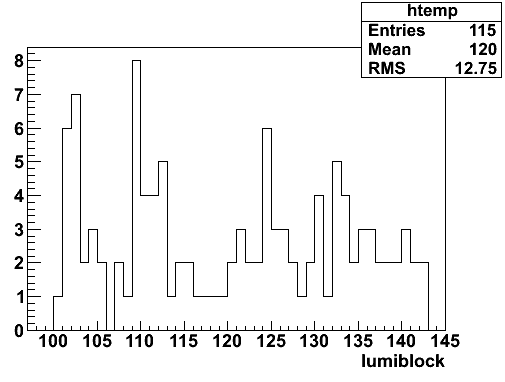 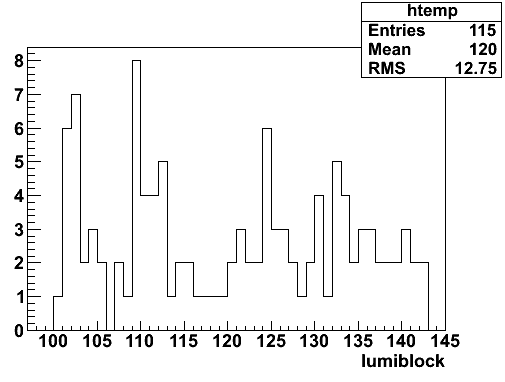 Debug Stream analysis:
Events generating error conditions either in the DAQ infrastructure or the HLT software are sent to debug streams: 
debug_EFHLTTimeout
debug_efdProcTimeout
debug_L2ForcedAccept
etc
They are reprocessed in the Tier0 and a set of analysis histograms are produced pre- and post-reprocessing to help diagnose the error
Debug Stream Monitoring: https://voatlas17.cern.ch/offmon_new/offlineshifter.php 
Webpage dedicated to the use of the offline shifter and expert on call
Automatically displays the recorded runs and provides a nice way to keep the information about past runs
Provides access to the debug stream contents and to analysis histograms before and after reprocessing
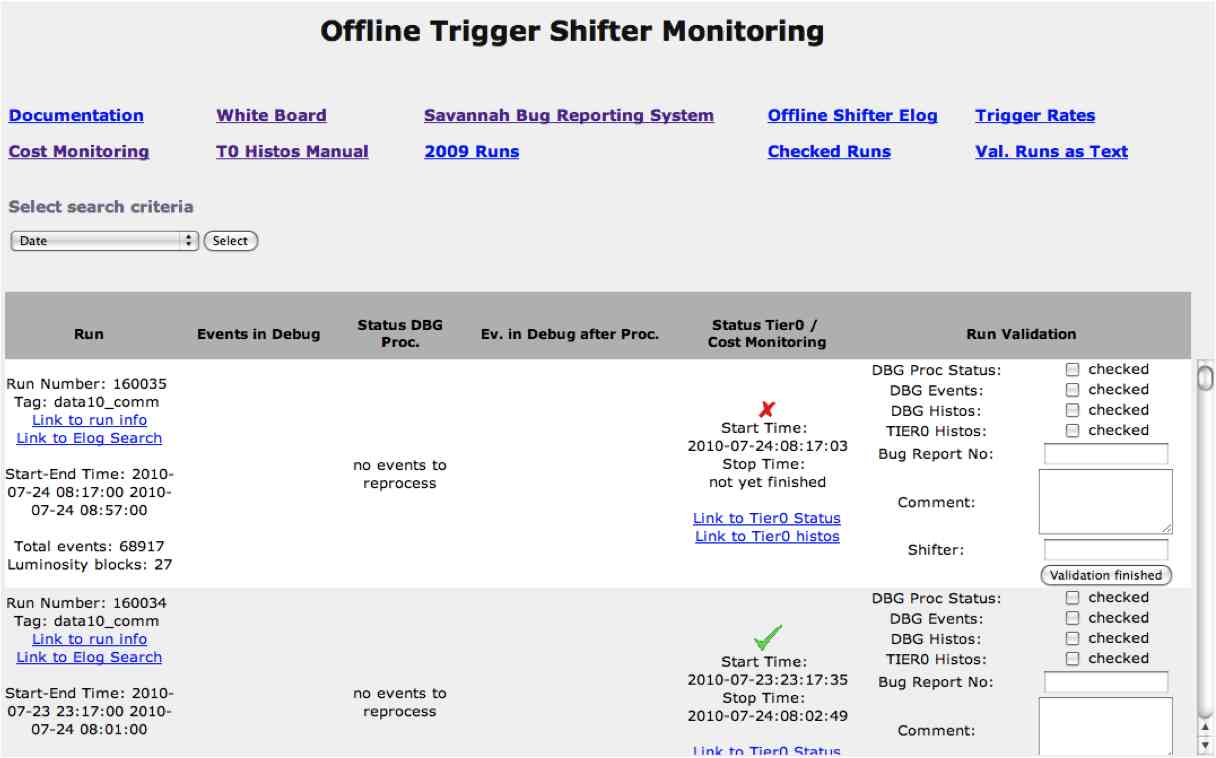 The HLT reprocessing is controlled by the TOM interface which is also used to do ad-hoc re-processings of old runs to test new software, debug errors etc  
Running jobs can be monitored in the conTZole Task Lister: https://atlas-tz-monitoring-caf.cern.ch/taskLister.html
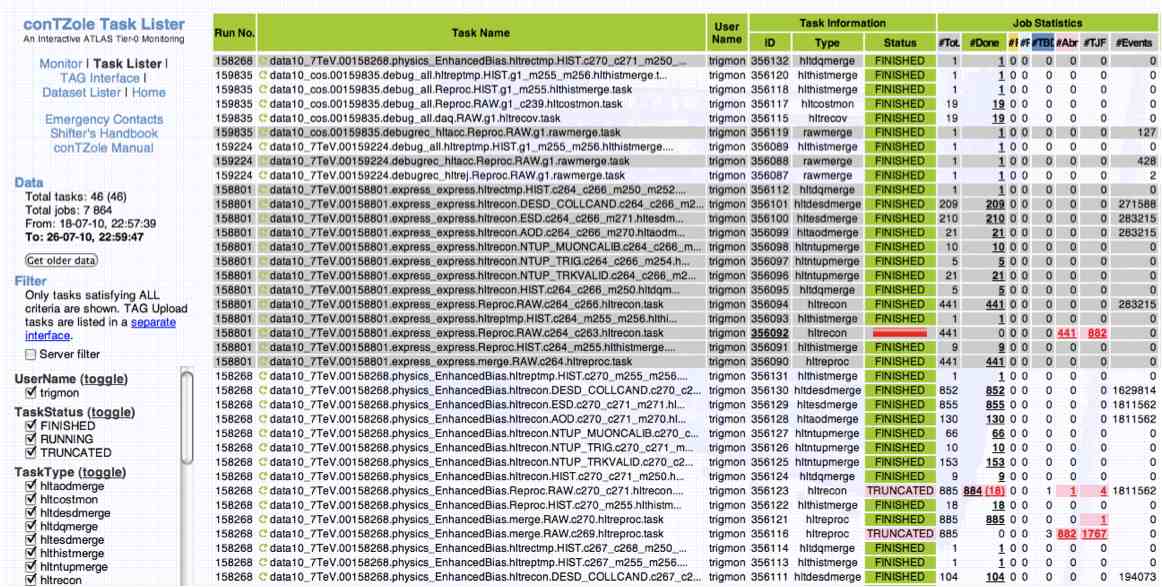 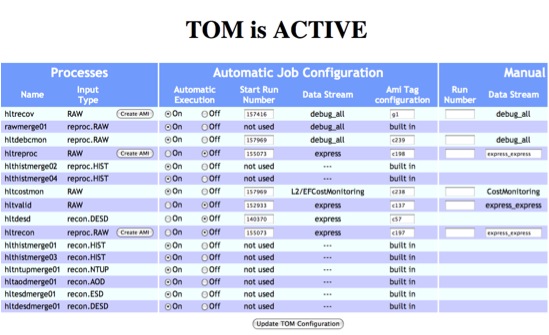 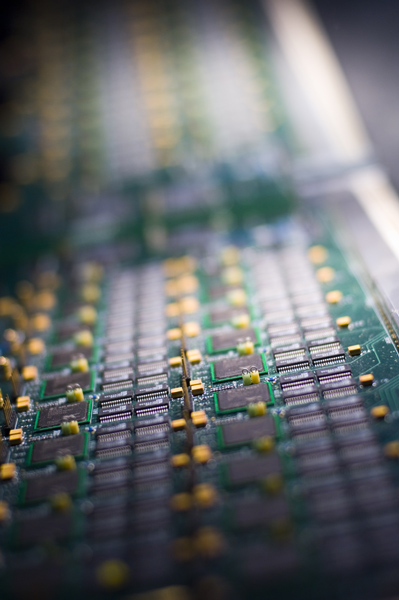 Trigger Data Quality Assessment
ATLAS Trigger/DAQ
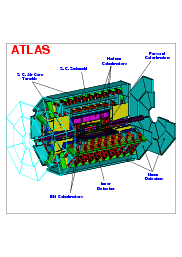 The trigger software is monitored online – each trigger algorithm running on each working node publishes monitoring histograms
…and offline – monitoring algorithms run in Tier0 during event reconstruction and produce histograms from online trigger data
Slice experts take care of checking the monitoring data from each run at the moment
This will be increasingly the task of the offline trigger shifter
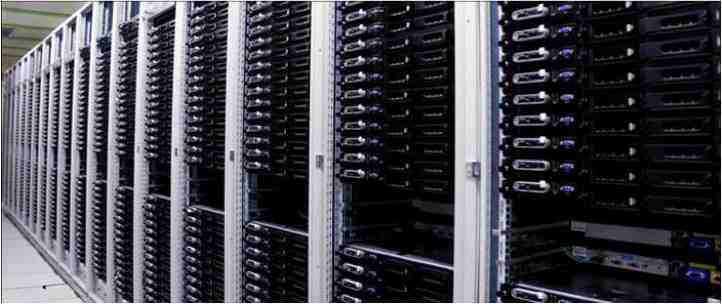 PHYSICS Streams
Offline Monitoring and Reconstruction in Tier0
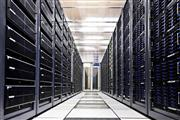 Data 
Quality 
from 
Tier0 
Histos
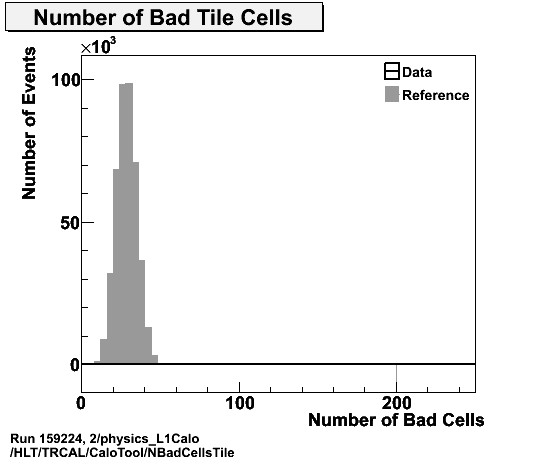 Trigger DATA QUALITY
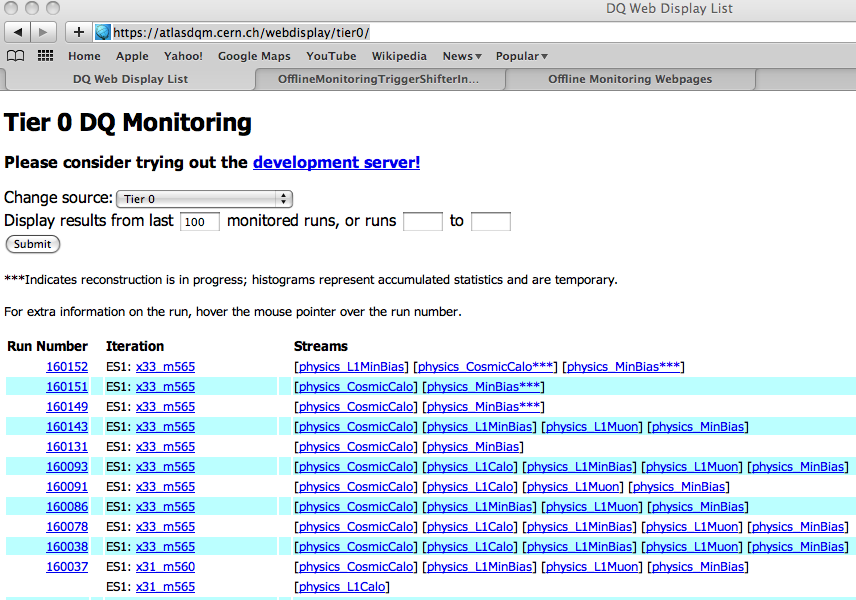 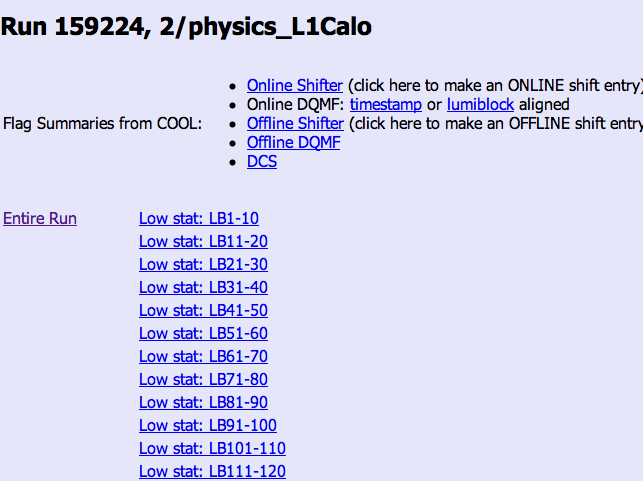 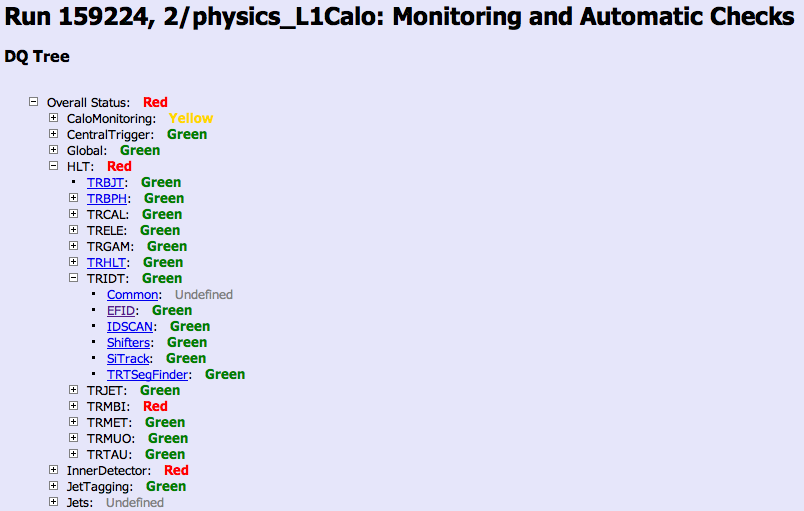 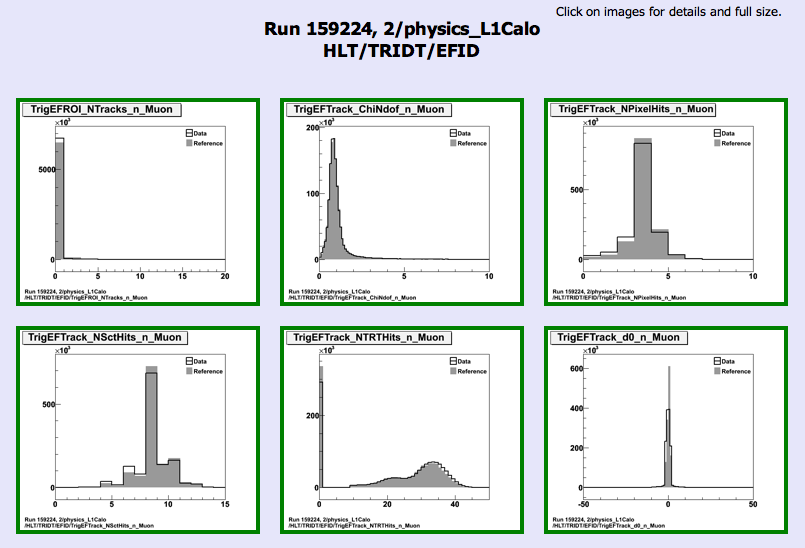 Go to https://atlasdqm.cern.ch/webdisplay/tier0/
Click on the stream and run that you like, e.g. 159224/L1Calo
Look under HLT: each link corresponds to a trigger domain: e.g. HLT->EFID
Once you determine if a run is good or bad, update the corresponding Data Quality (DQ) flags – only the “ShiftOFFLINE” flags are updated by the shifter
To update DQ flags go to: https://atlasdqm.web.cern.ch/atlasdqm/DQBrowser/DBQuery.php
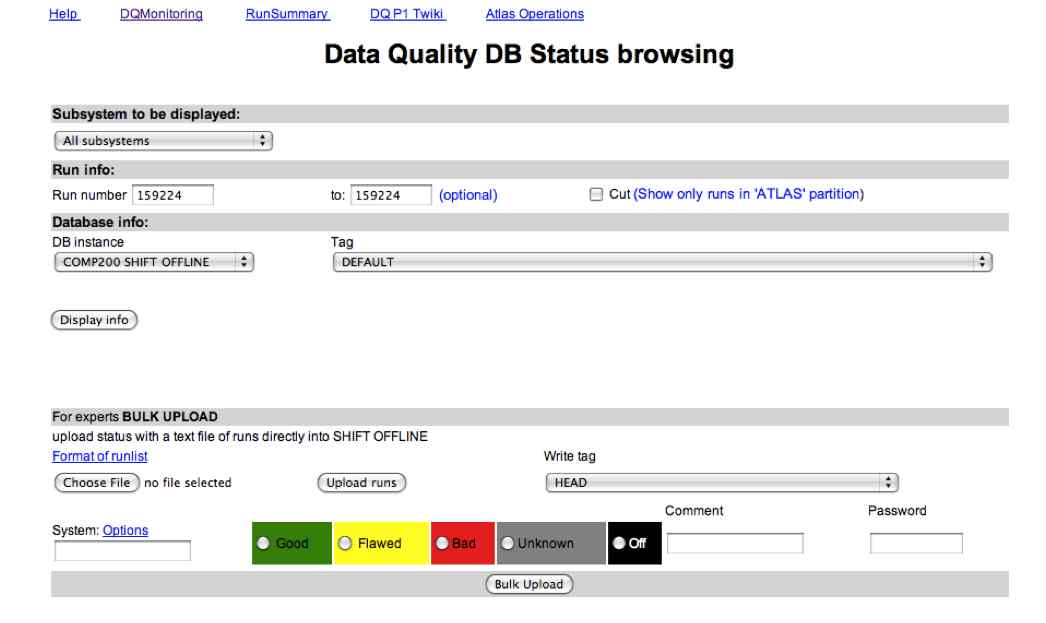 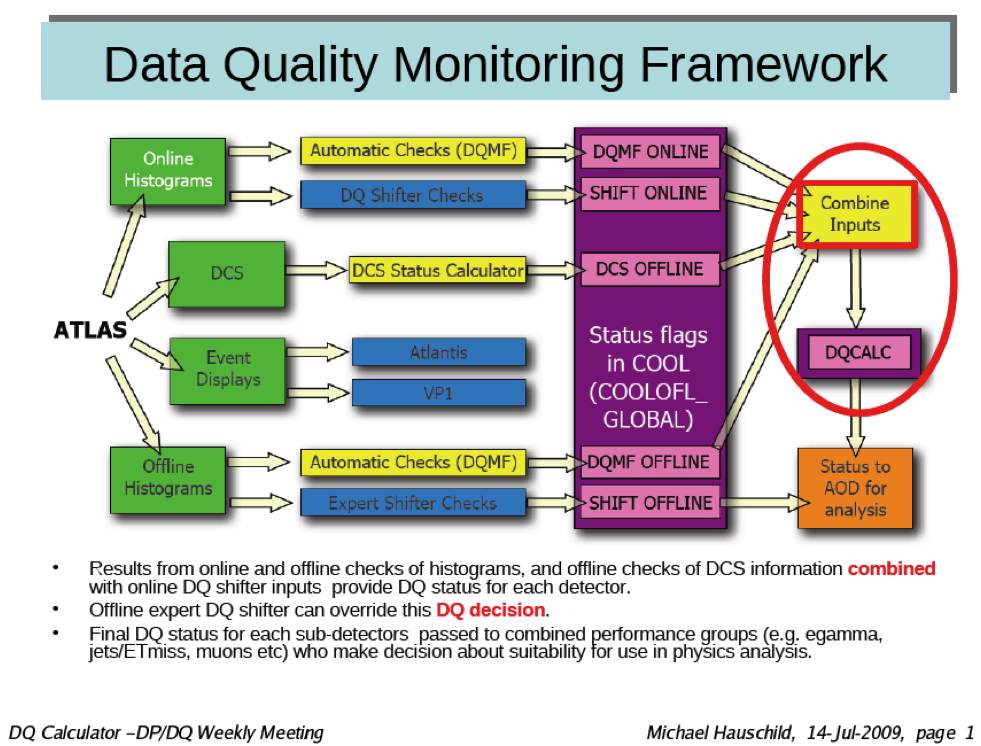 The flags are then combined with the DQ flags set online and automatically by DQMF and used to select data for analysis using the Good Run Lists
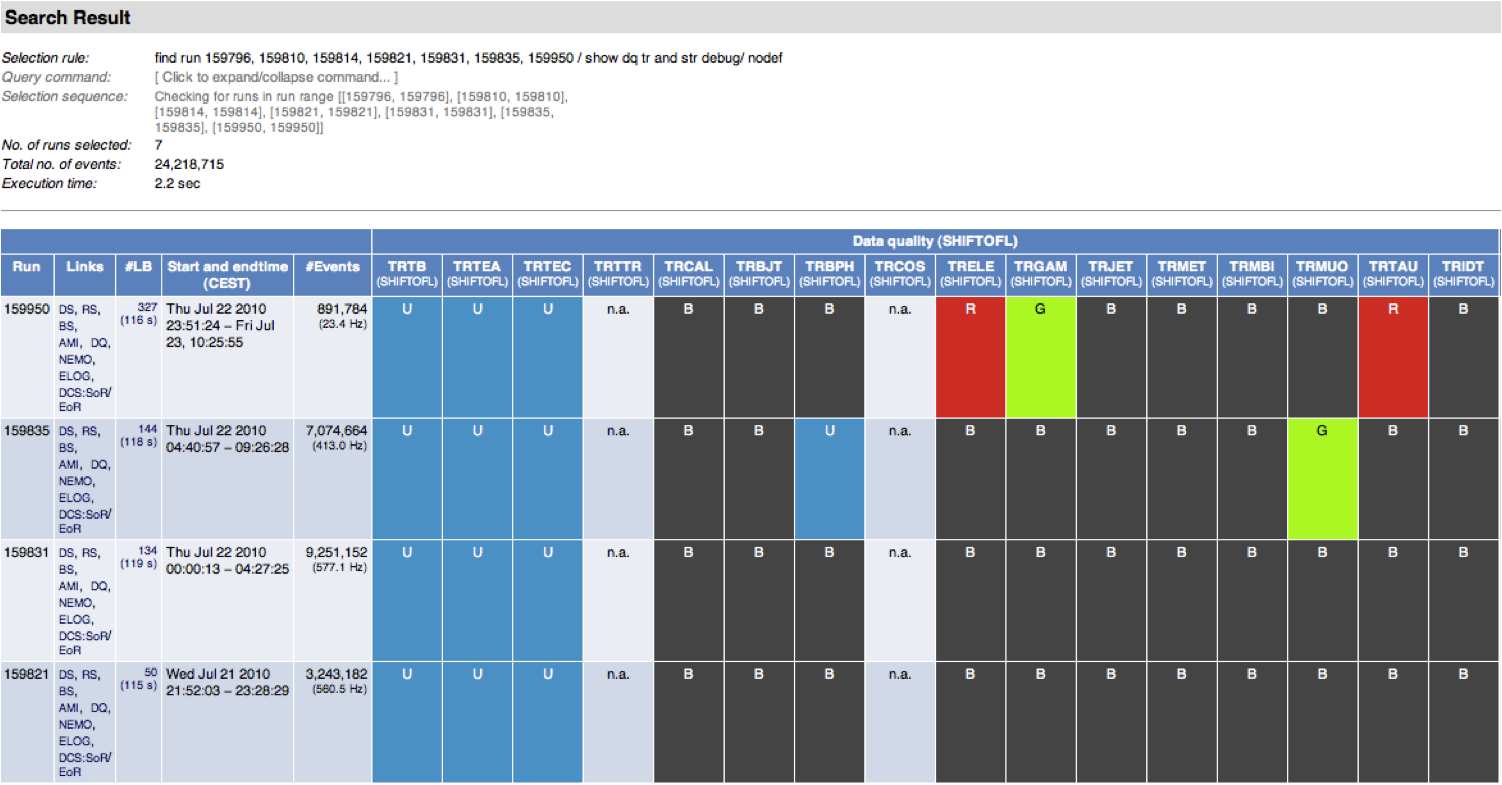 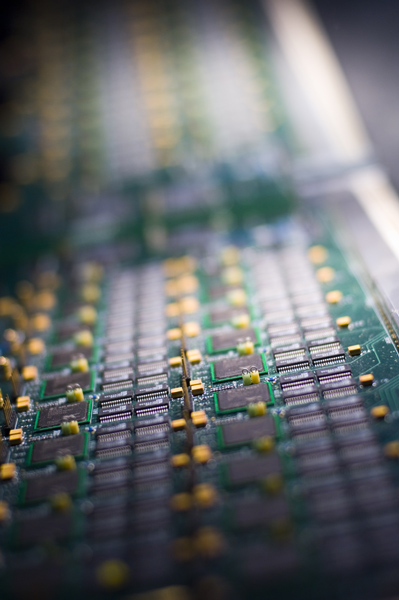 Documentation
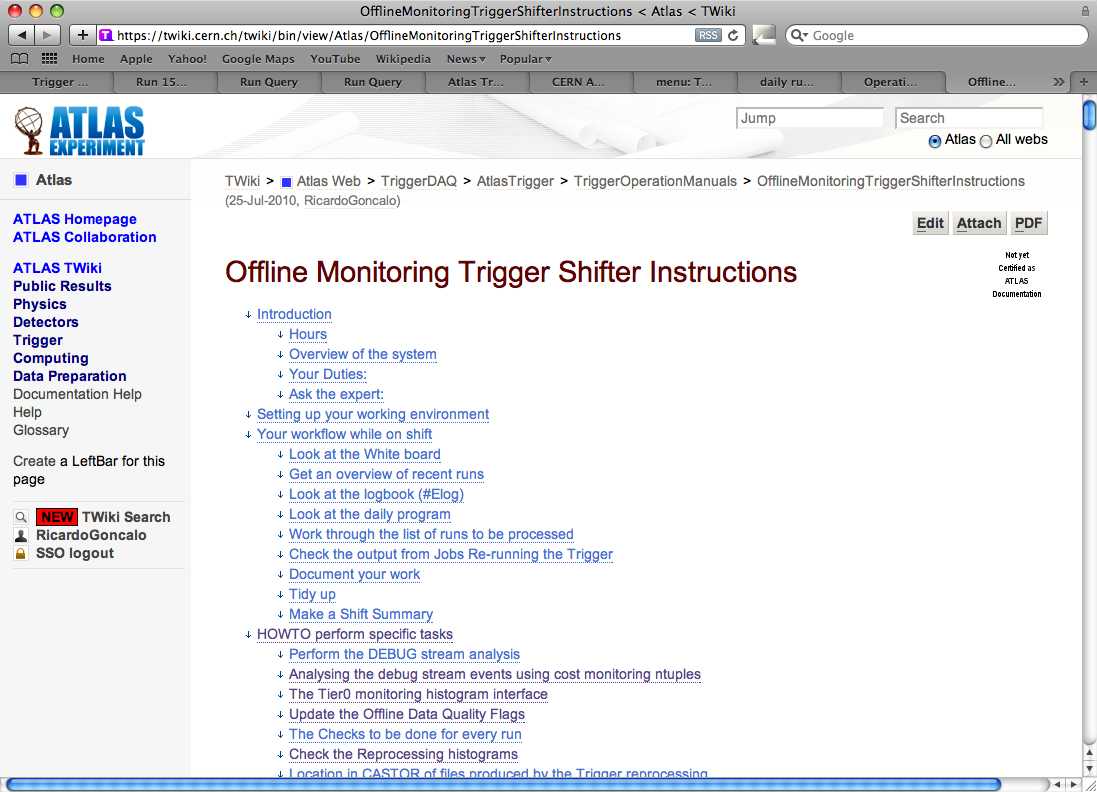